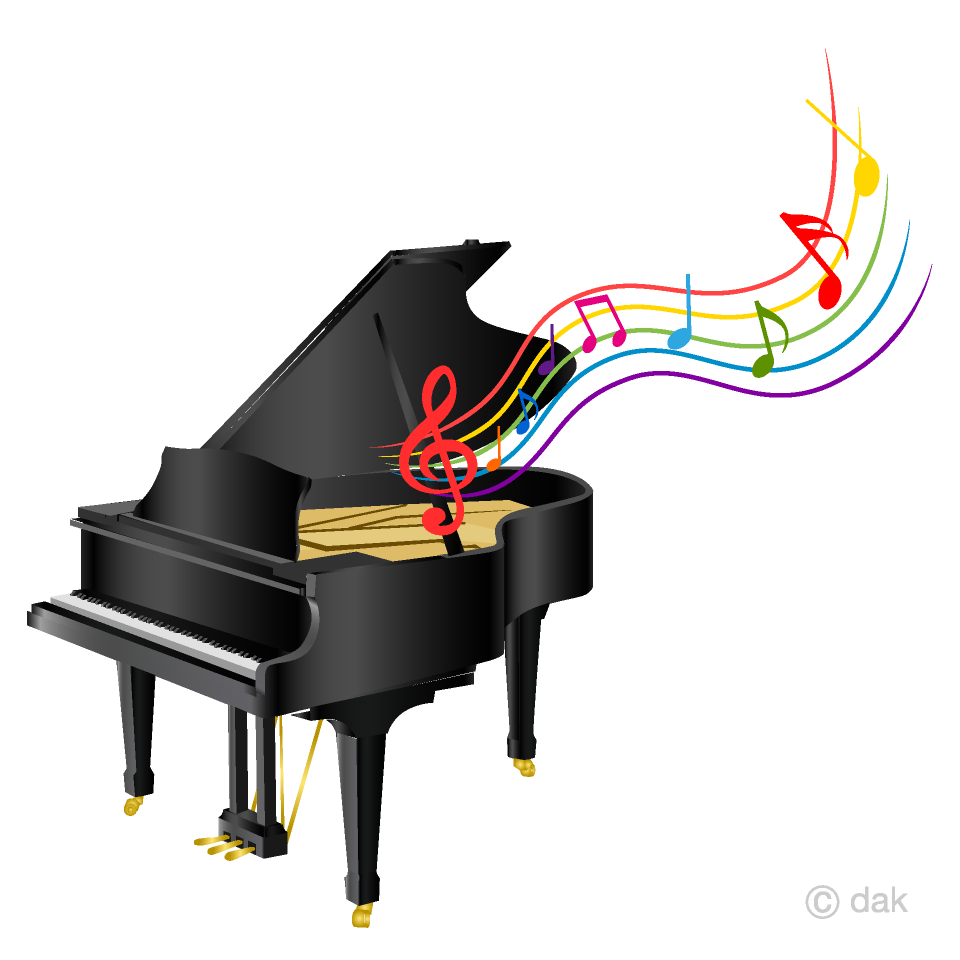 OB KLIKU NA KLAVIR BOŠ PRISLUHNIL GLASBI.OB TEM PREMISLI, NA KAJ TE SPOMINJA? KAKŠNA SE TI ZDI GLASBA? ŽE VEŠ, KATERO PESEM SE BOMO UČILI?
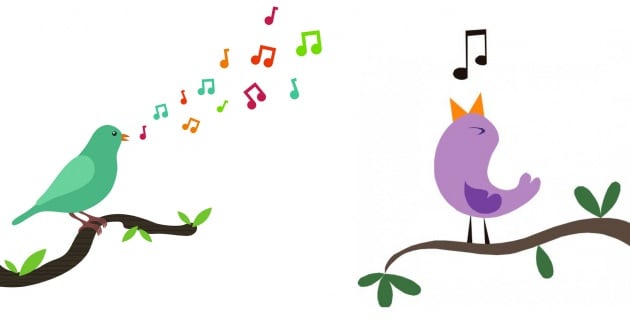 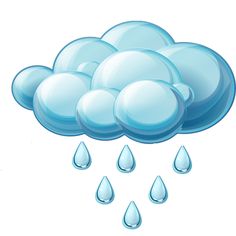 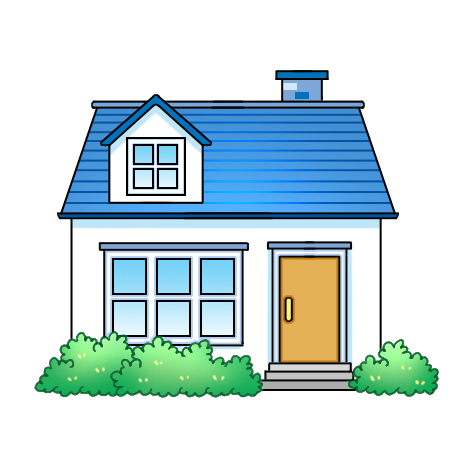 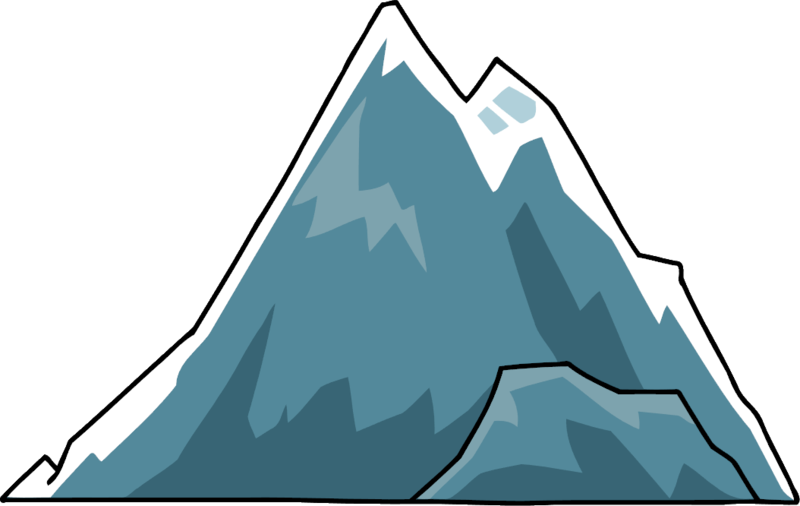 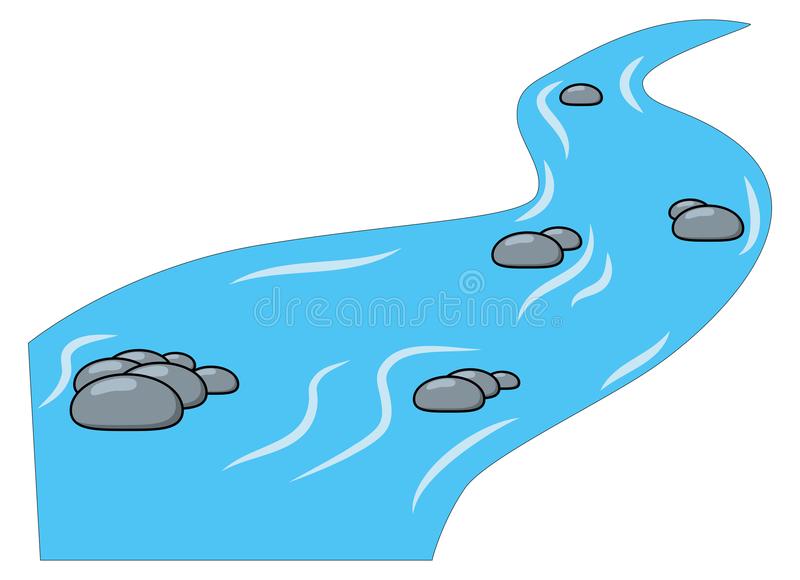 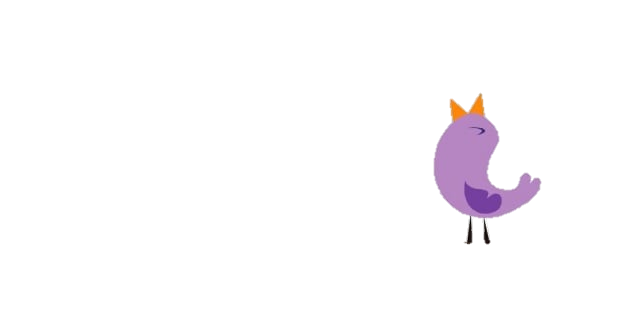 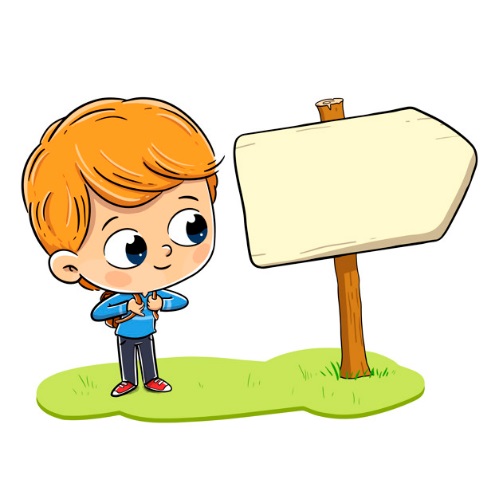 NAPREJ
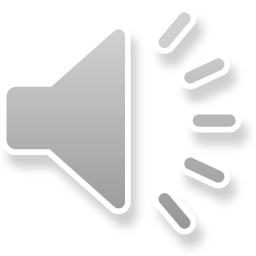 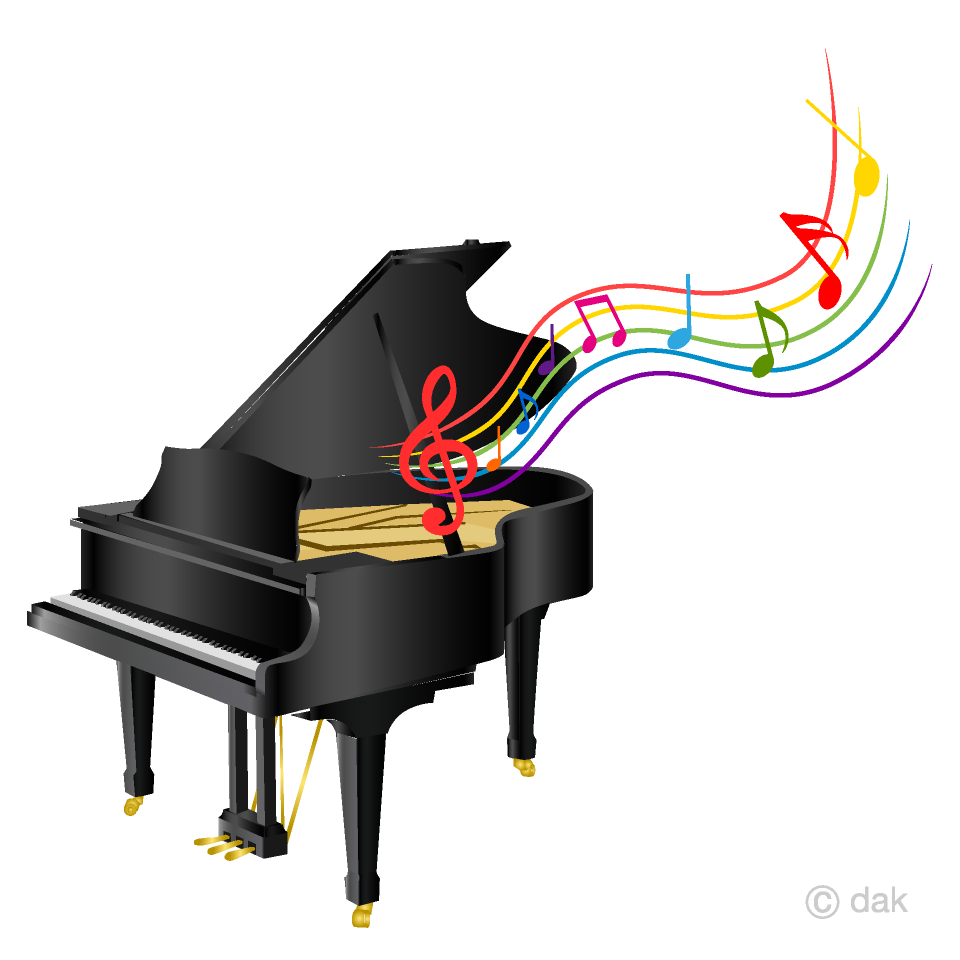 POTOČEK  (JANEZ BITENC)
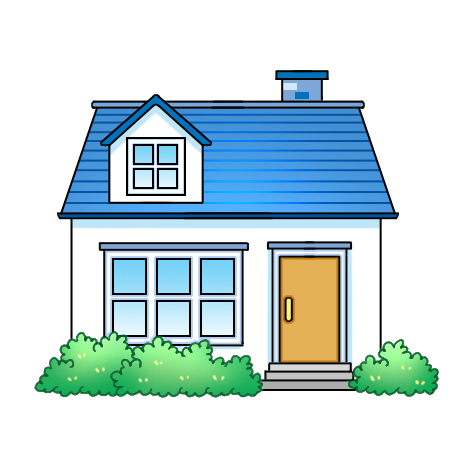 DOMEK
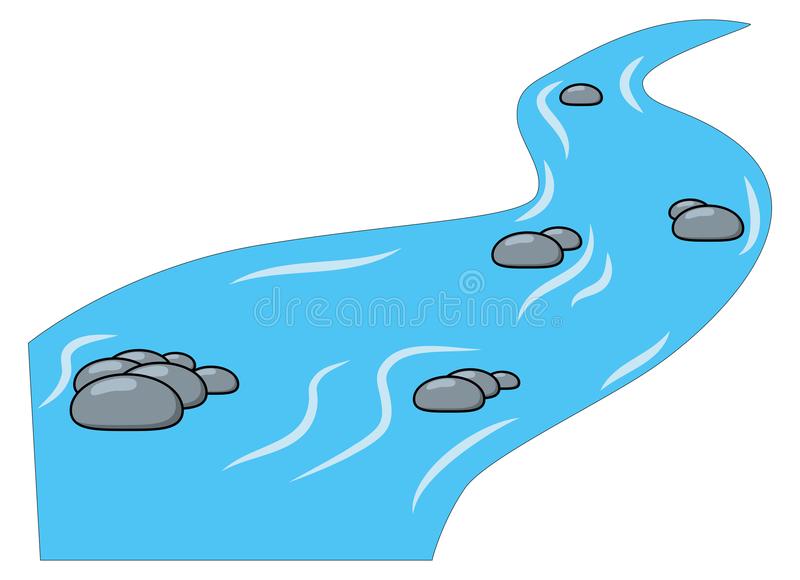 POTOČEK
POSTOJ IN POVEJ, KJE                             JE TVOJ MI POVEJ.

 
MOJ                          JE TAM POD                     , KJER                             VESELO POJO.
 

ZAKAJ  PA  NEMIRNO  HITIŠ, OD                          IN                               BEŽIŠ?

 
SAJ  VRNEM  SE  SPET  POD                    ,  KO                           NAMOČI ZEMLJO.
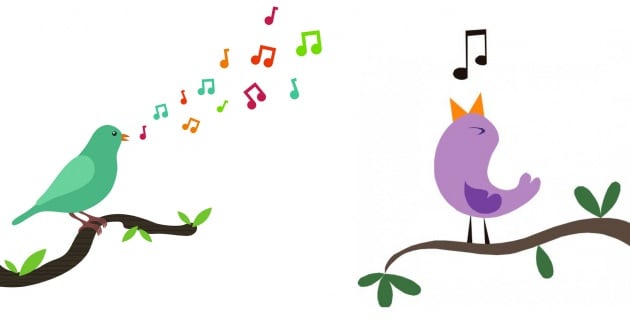 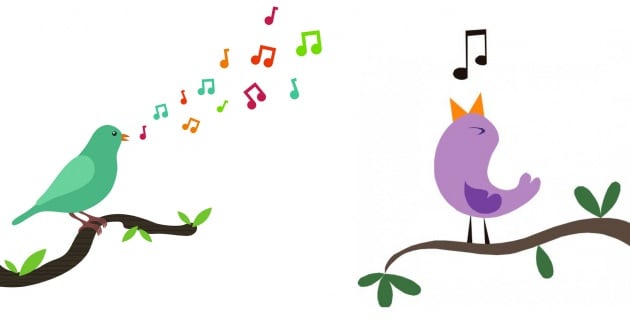 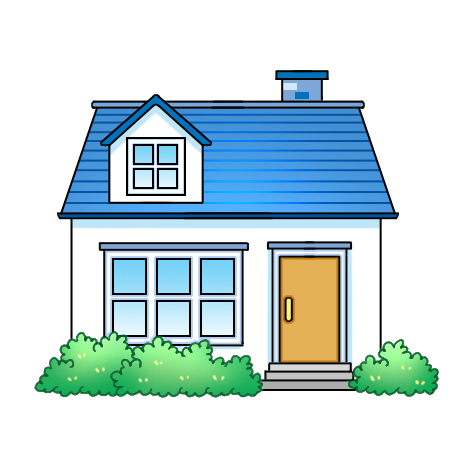 DOMEK
GORO
PTIČKI
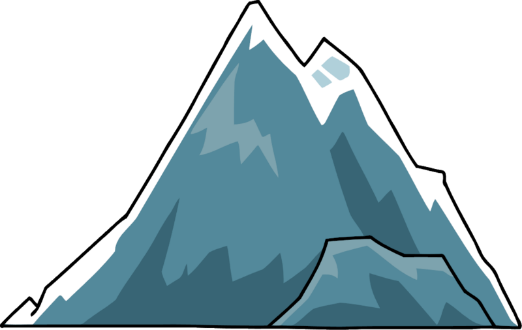 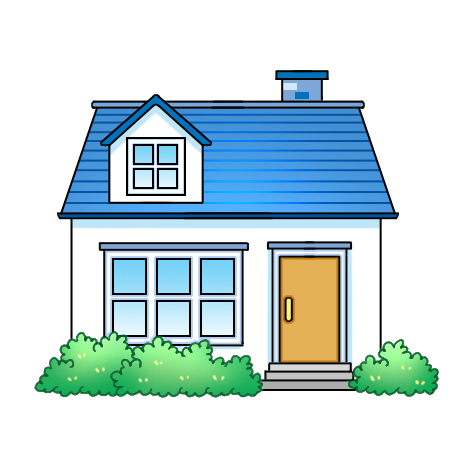 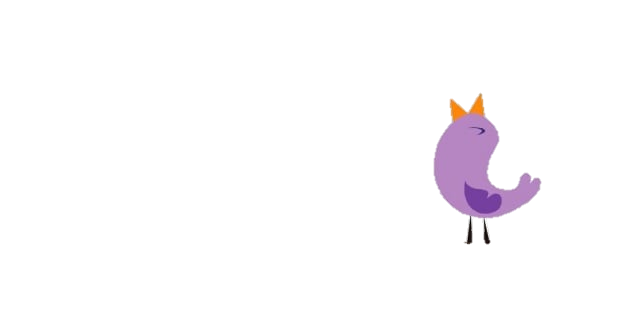 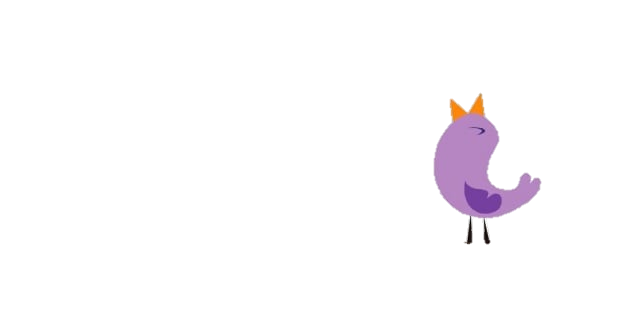 DOMA
PTIČKOV
GORO
DEŽEK
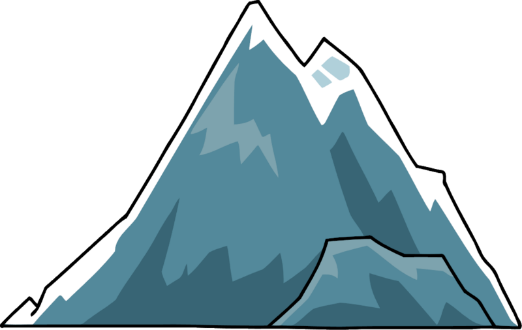 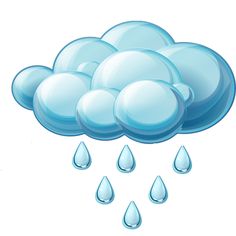 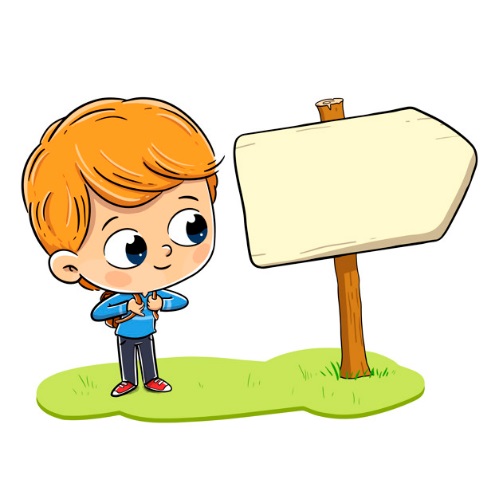 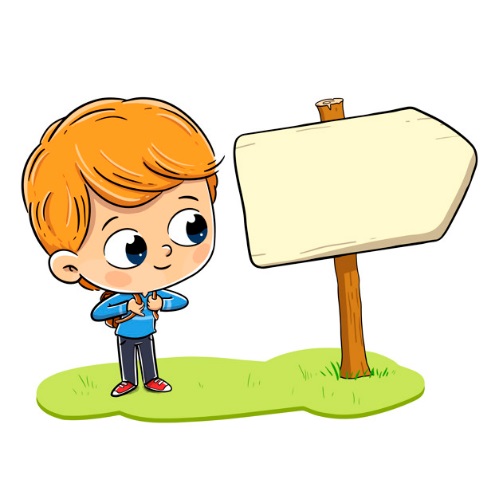 NAPREJ
NAZAJ
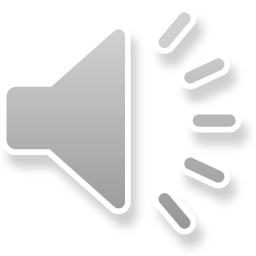 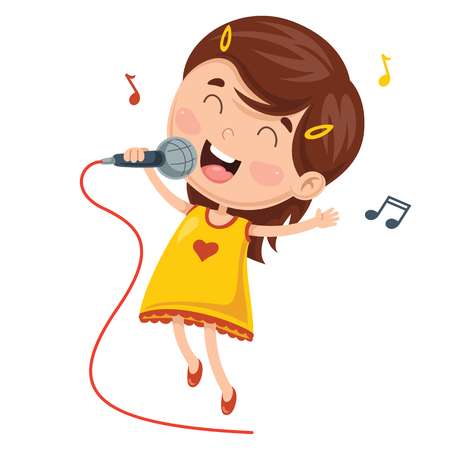 POTOČEK (JANEZ BITENC)
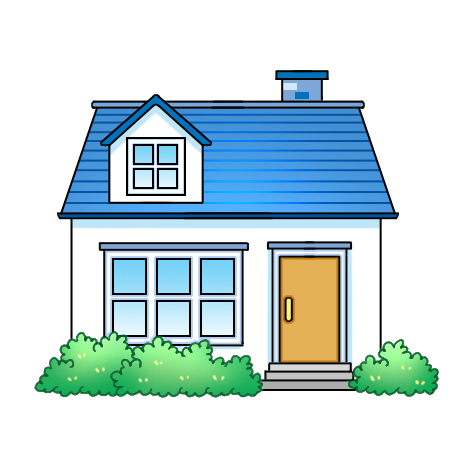 DOMEK
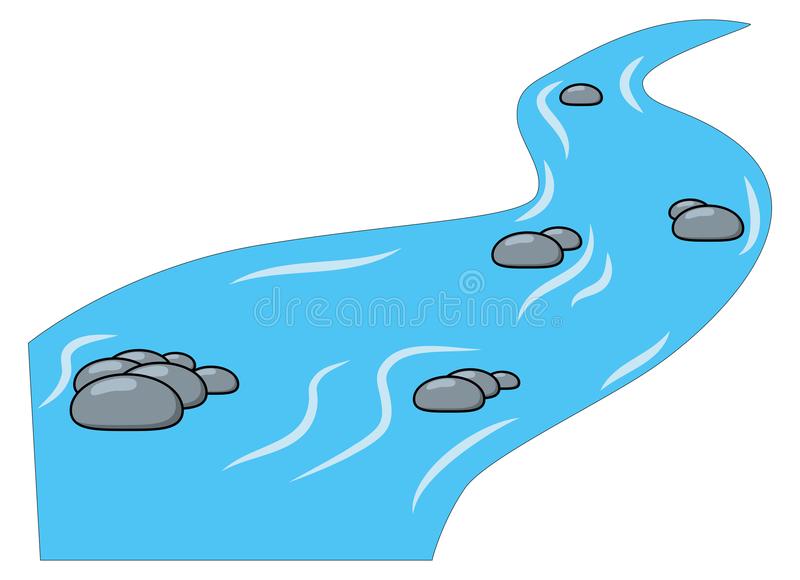 POTOČEK
POSTOJ IN POVEJ, KJE                             JE TVOJ MI POVEJ.

 
MOJ                          JE TAM POD                     , KJER                              VESELO POJO.
 

ZAKAJ  PA  NEMIRNO  HITIŠ, OD                          IN                                  BEŽIŠ?

 
SAJ  VRNEM  SE  SPET  POD                    ,  KO                           NAMOČI ZEMLJO.
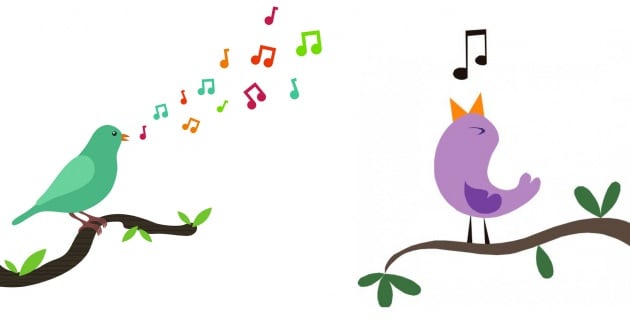 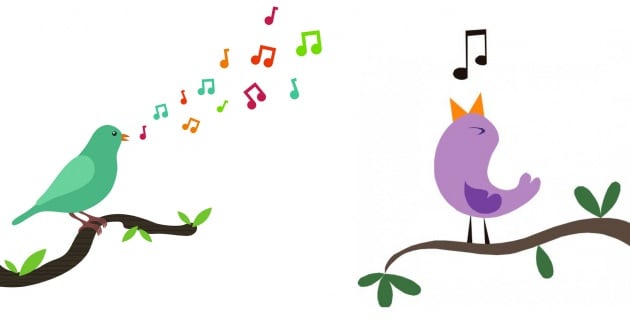 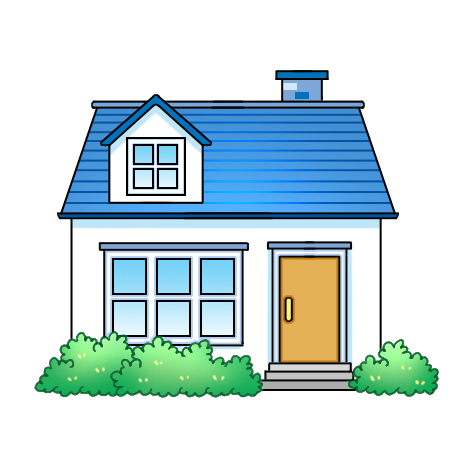 DOMEK
GORO
PTIČKI
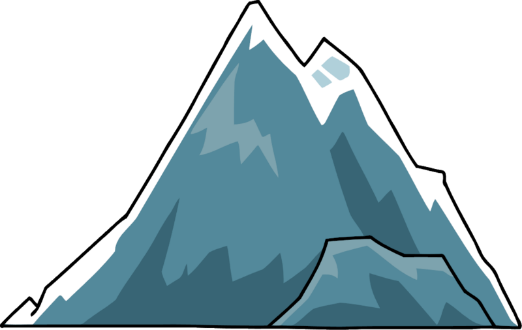 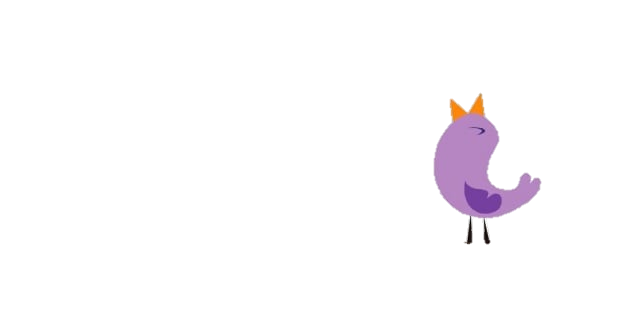 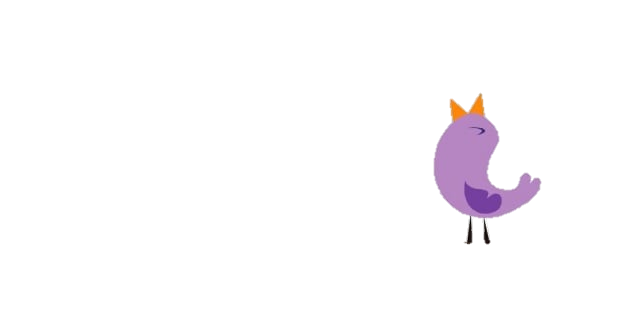 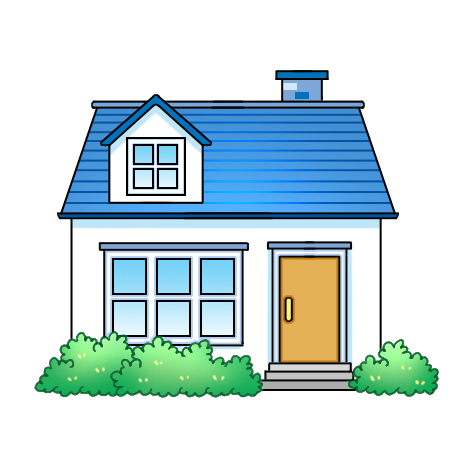 DOMA
PTIČKOV
GORO
DEŽEK
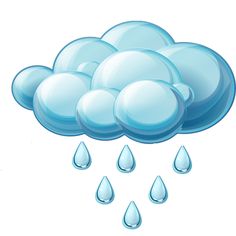 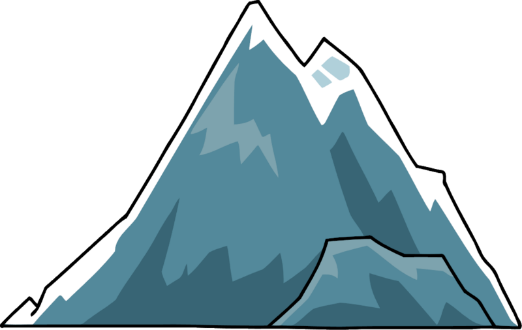 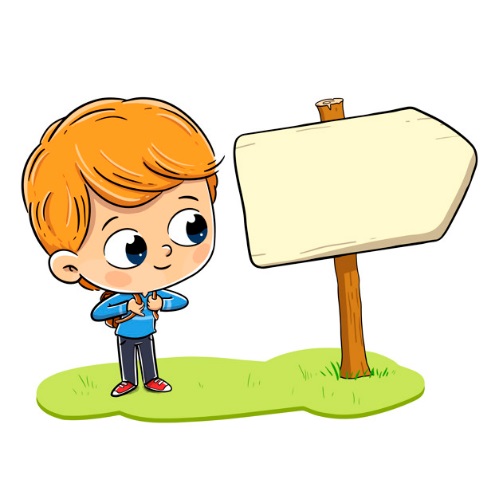 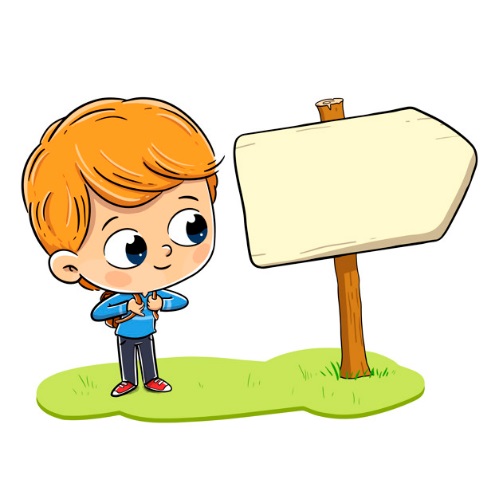 NAPREJ
NAZAJ
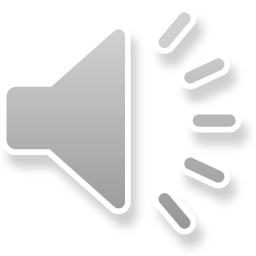 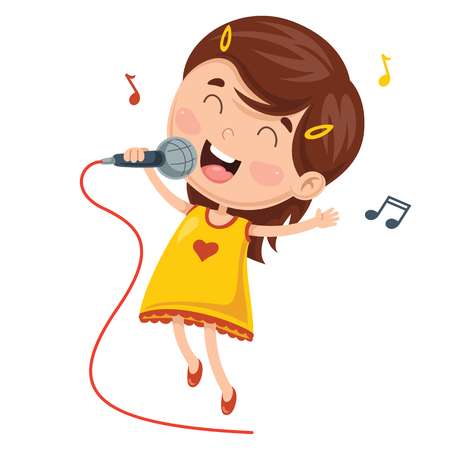 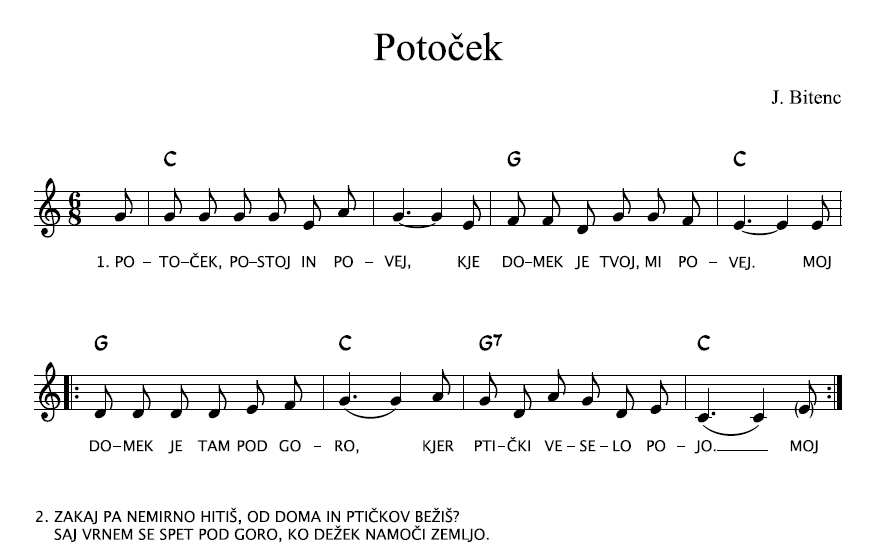 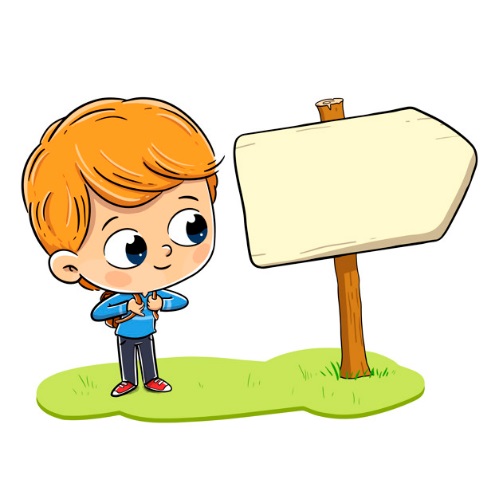 NAZAJ